【別添】

LINEセミナーのご案内

　　大丸松坂屋オンラインショッピング事業の出品者は、
　販売前にLINE公式アカウント活用セミナーへの参加が必須となります。


　１．セミナー日程
　　出品者は、下記いずれかの回に必ずご参加ください。
　　日程①：９月１６日（木）１４：００～１５：３０
　　日程②：１０月２０日（水）１４：００～１５：３０
　　日程③：１１月１８日（木）１４：００～１５：３０


　２．場所
　　オンライン（Zoom）開催 


　３．セミナー内容
　　※次頁をご確認ください。


　４．参加方法
　　参加申込URLは、EC化支援事務局より出品決定後に各出品者へ直接
　メールにてご案内します。ご案内メールが届きましたら各出品者が個別に
　お申し込みください。
【大丸松坂屋オンラインショッピング事業 出品者 参加必須セミナー】
~SNS活用セミナー~
ユーザー数8,800万人！LINEを活用したECサイトの集客手法
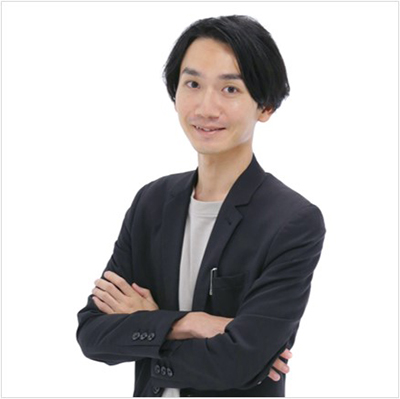 ■お申込み
　　参加申込URLは下記事務局より出品決定後に各出品者へ直接メールにてご案内します。
　　ご案内メールが届きましたら各出品者が個別にお申し込みください。

■お問い合わせ先 ※ご質問はメールのみとなりますのでご了承ください。
　　●EC化支援事務局：株式会社 dAgora
　　●E-mail：ecseminar-office@dagora.jp
　　●担当：水野、塚本、石井